Tengo el pelo castaño.

Tengo el pelo largo.
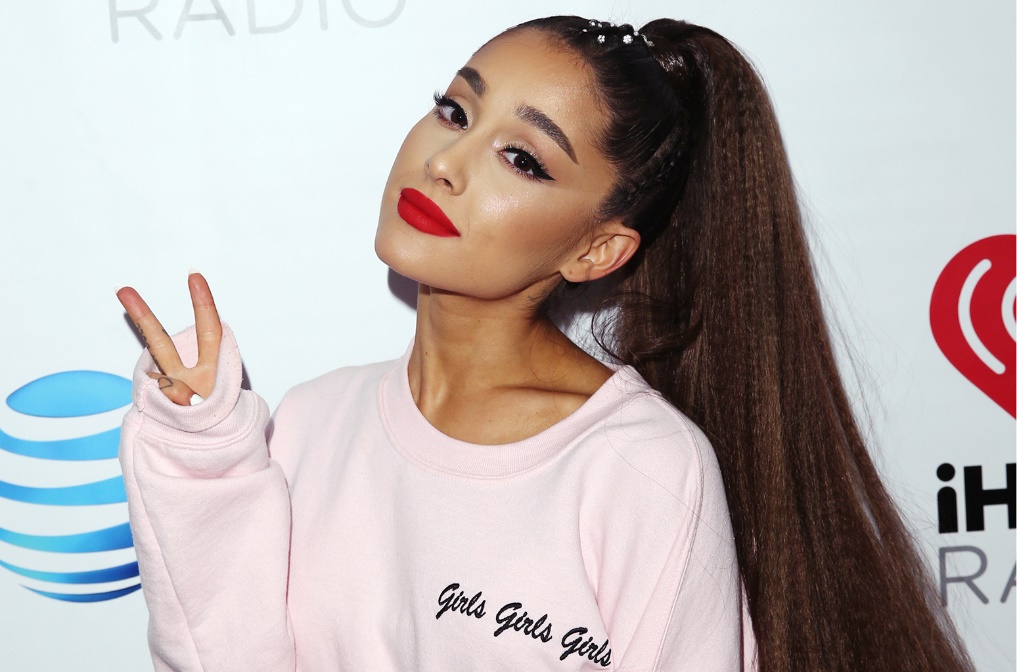 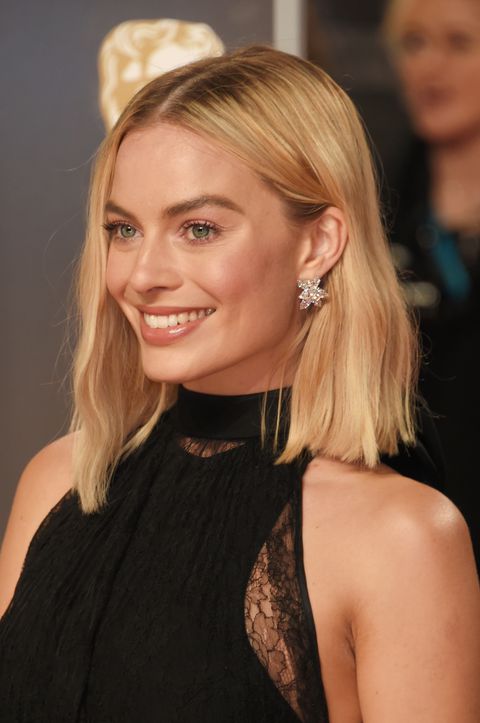 Tengo el pelo hasta los hombros.
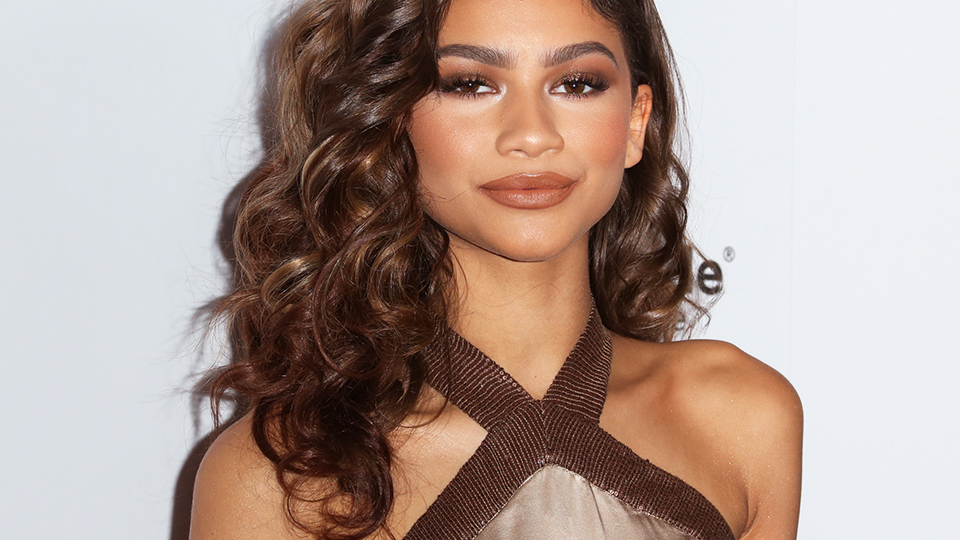 Tengo el pelo rizado.
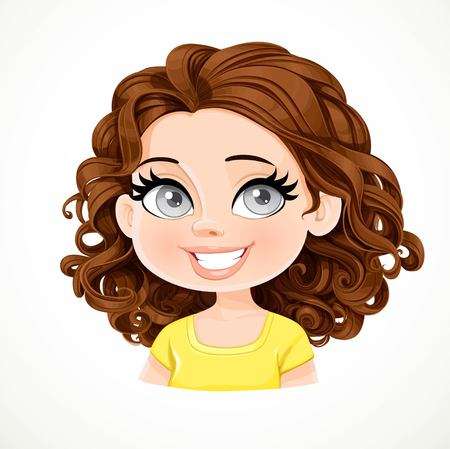 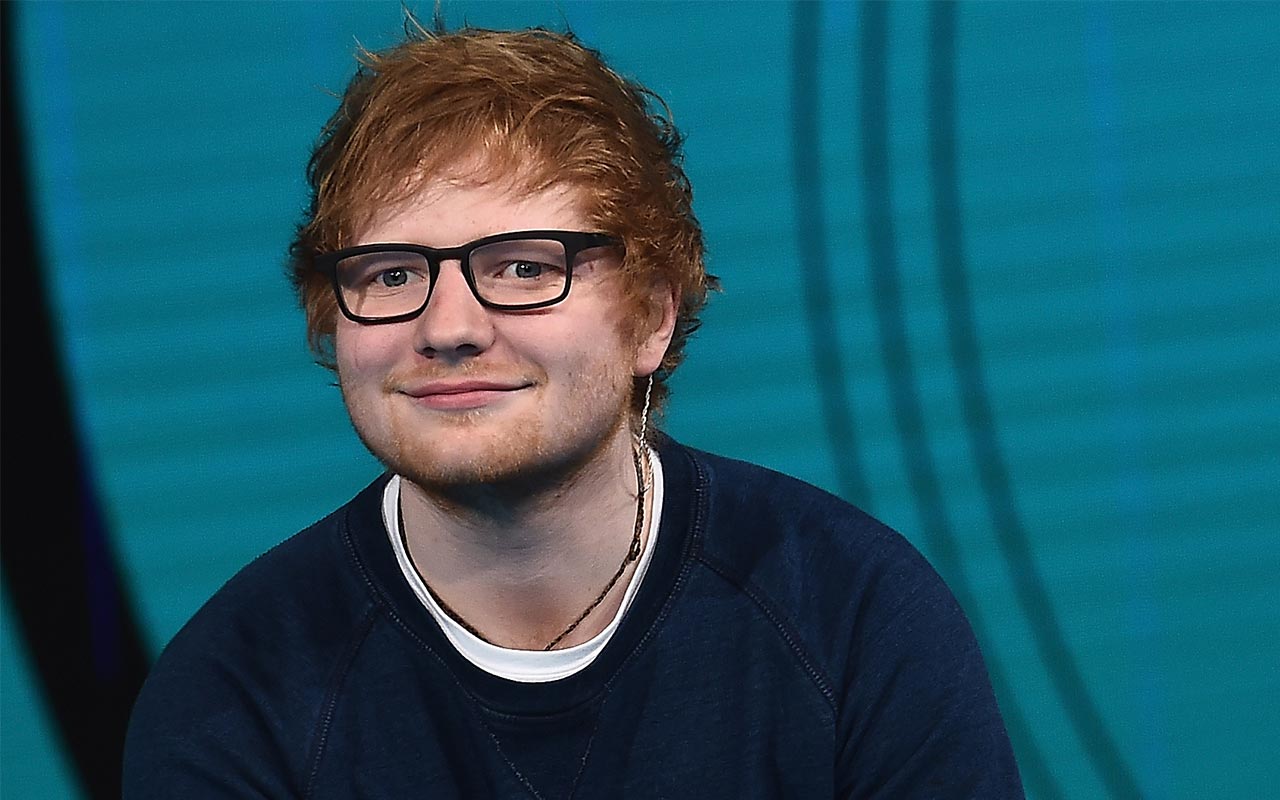 Tengo el pelo pelirrojo.

Llevo gafas.
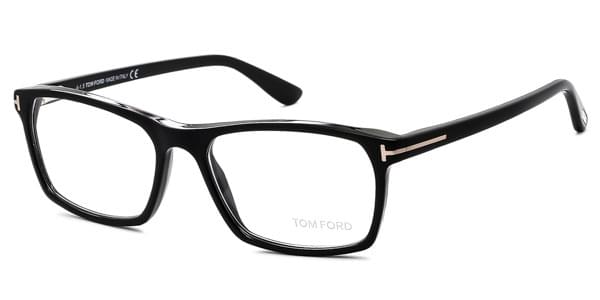 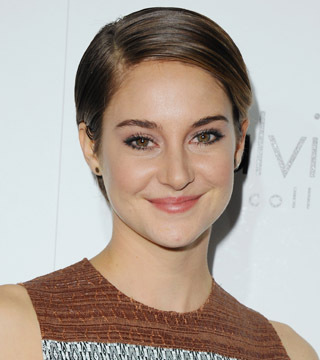 Tengo el pelo corto.
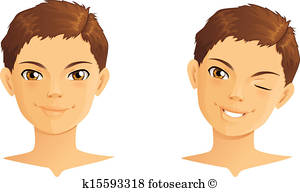 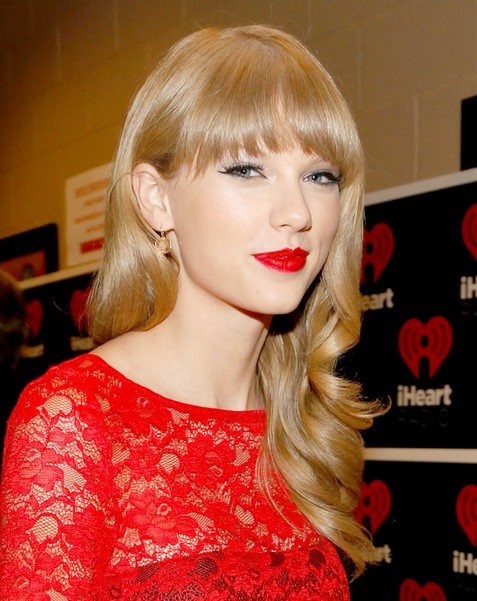 Tengo el pelo rubio.
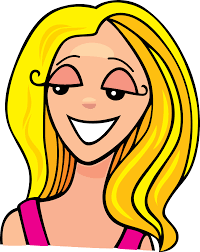 Tengo el pelo gris.

Llevo barba.
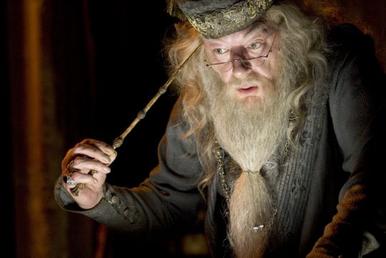 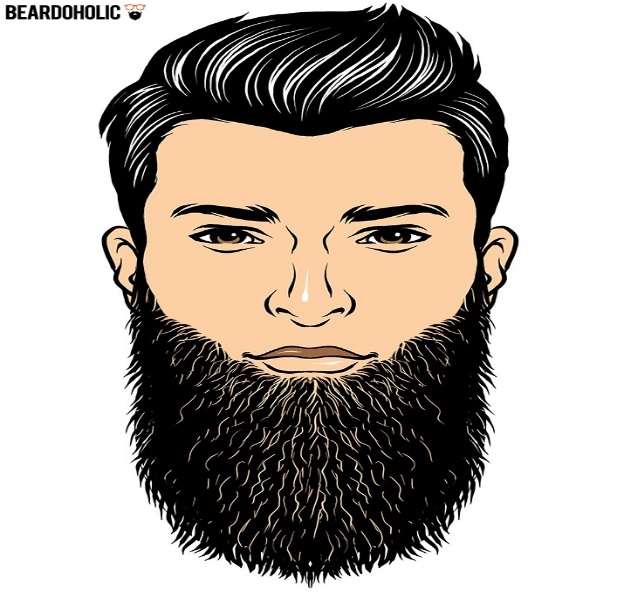 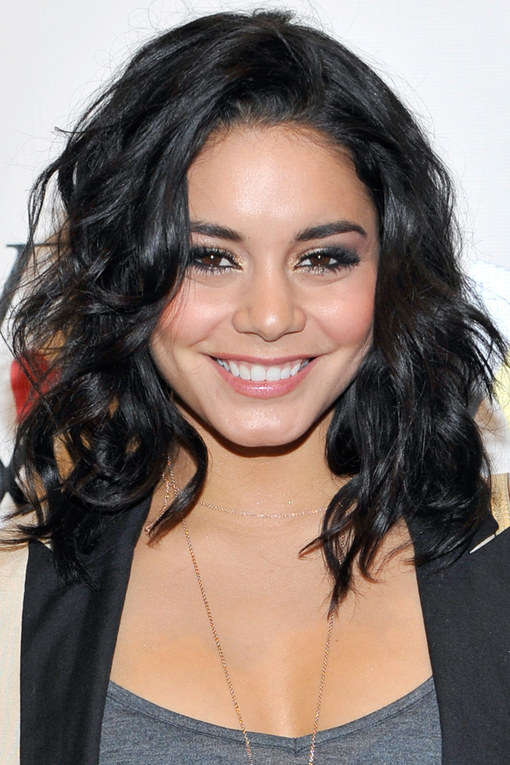 Tengo el pelo negro.
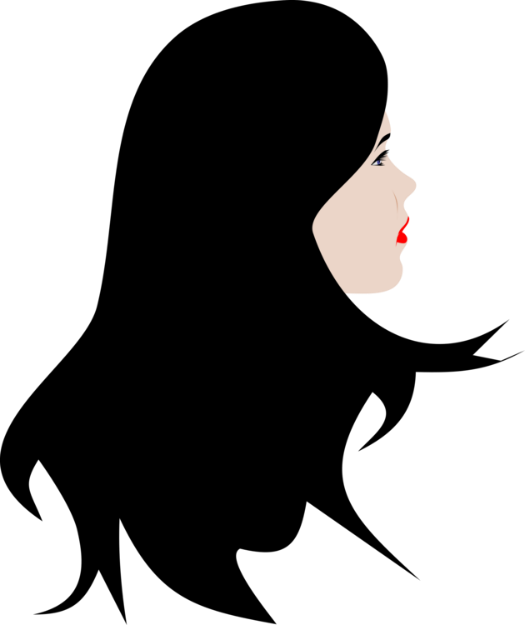 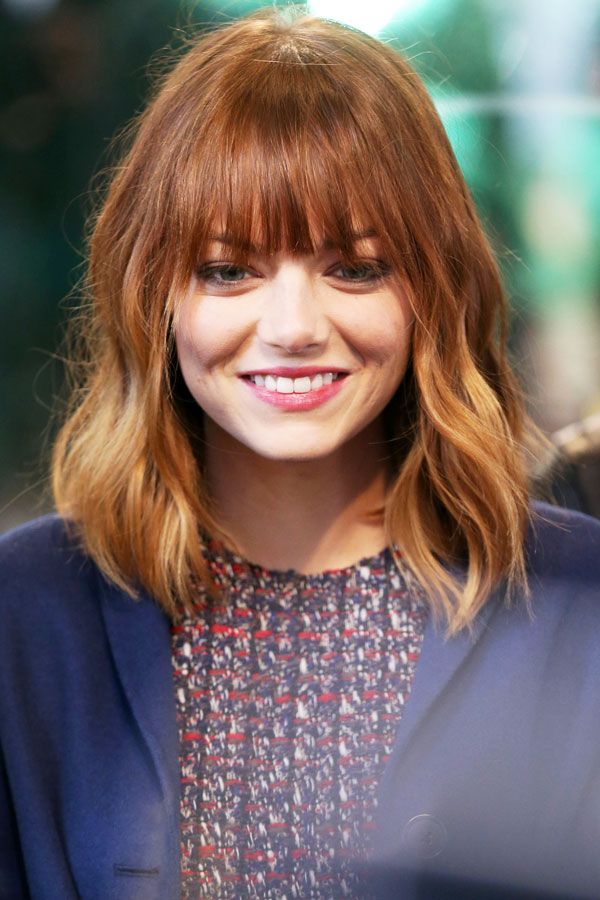 Tengo el pelo ondulado.
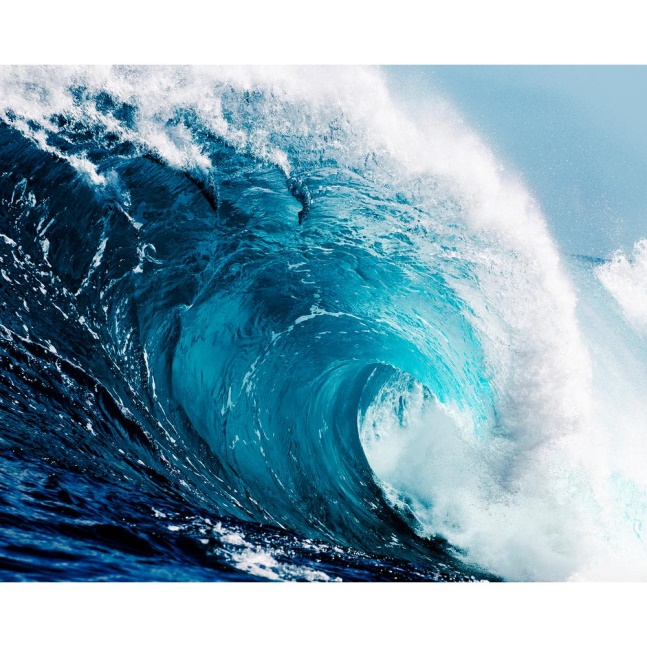 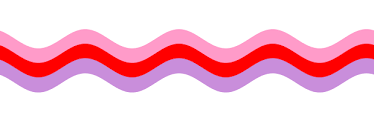 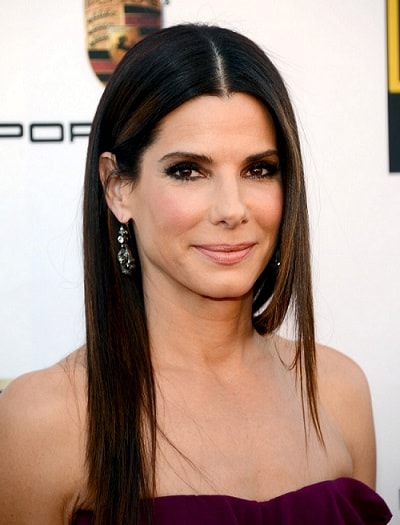 Tengo el pelo liso.
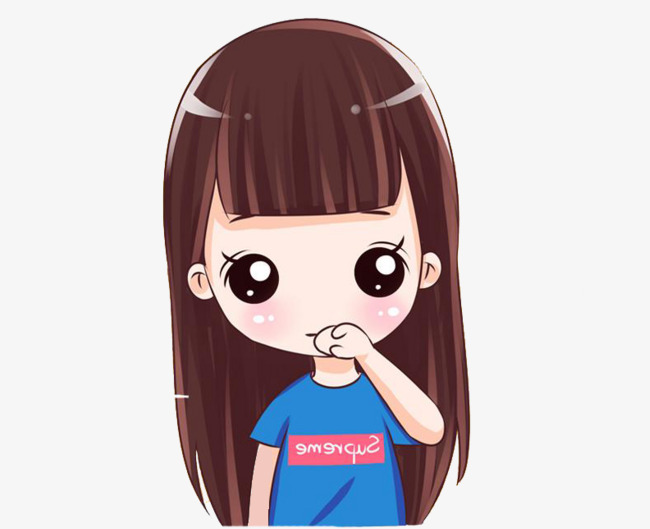 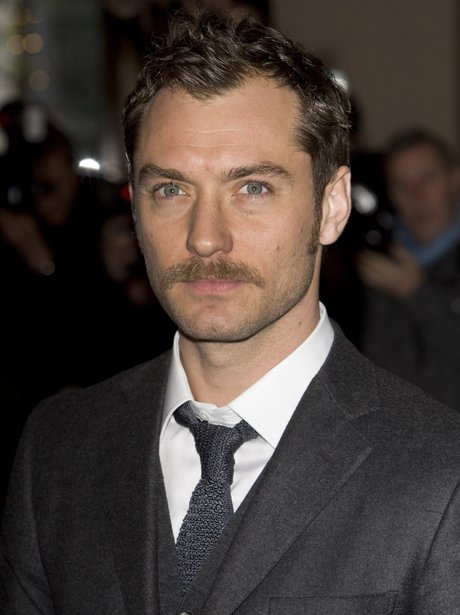 Llevo bigote.
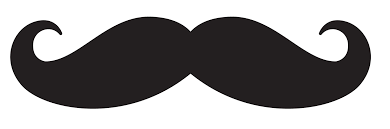 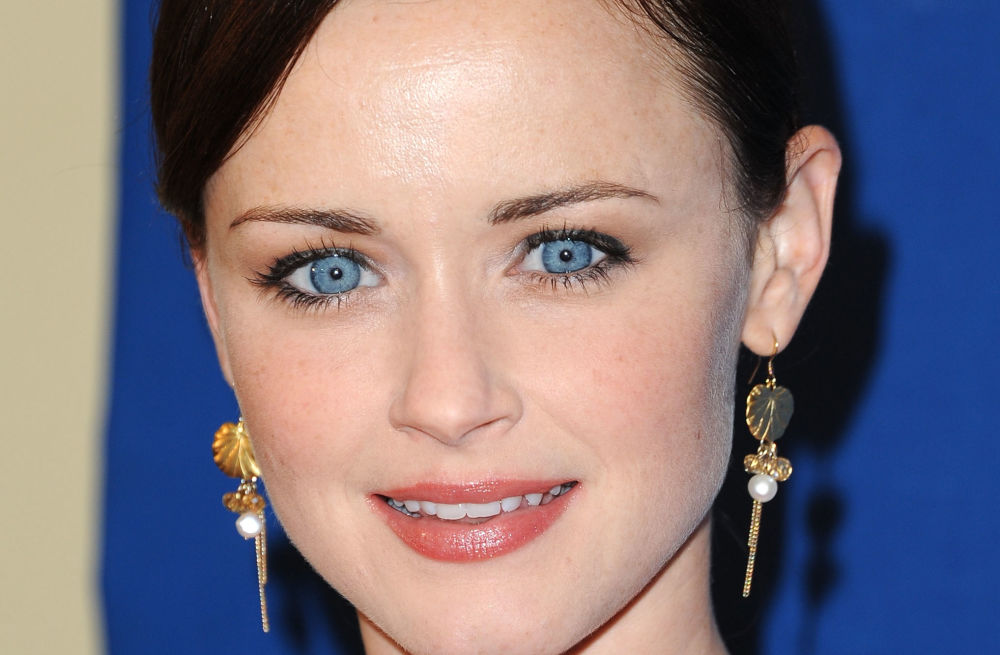 Tengo los ojos azules.
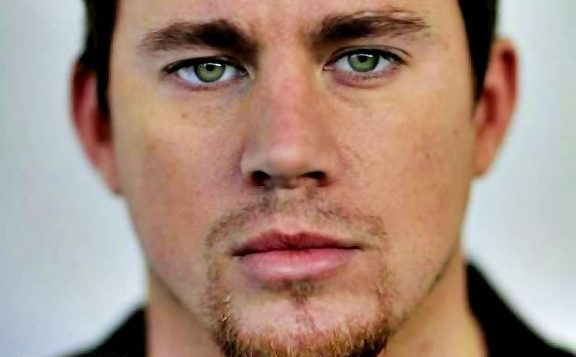 Tengo los ojos verdes.
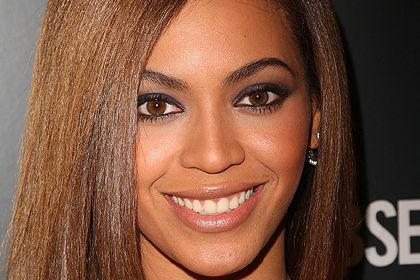 Tengo los ojos marrones.